CSC:n Tutkimusdatanhallinnan osaamiskeskus
15.12.2021
Tervetuloa keskustelemaan ja kuulemaan suunnitelmista datanhallinnan osaamisen kehittämiseksi
Ohjelma:
10:00-10:10 CSC:n datanhallinnan osaamiskeskus, mikä se on ja mitä se tekee?
10:10-10:30 Keskustelua Webropol-kyselyn tuloksista ja tarkempia suunnitelmia
10:30-11:00 INFO kansainvälisten hankkeiden tuotoksista, loppukeskustelu

Tilaisuutta ei tallennetta, kalvot ja tarpeelliset linkit tulevat jakoon
Chattiin voi kommentoida, kättä nostamalla saa puheenvuoron
2
CSC:n tutkimusdatanhallinnan osaamiskeskus
Osaamisen kehittämistä, vertaistukea ja yhdessä tekemistä!
Tavoitteena on edistää avointa tiedettä ja FAIR-periaatteiden noudattamista. 
Haluamme tukea asiakasorganisaatioitamme järkevän datanhallinnan toteuttamisessa ja datapalveluiden käytössä. 
Kohderyhmänä toiminnassamme ja koulutuksissamme ovat organisaatioiden tukihenkilöt, jotka voivat levittää osaamistaan edelleen organisaationsa tutkijoille.
3
CSC:n tutkimusdatanhallinnan osaamiskeskus
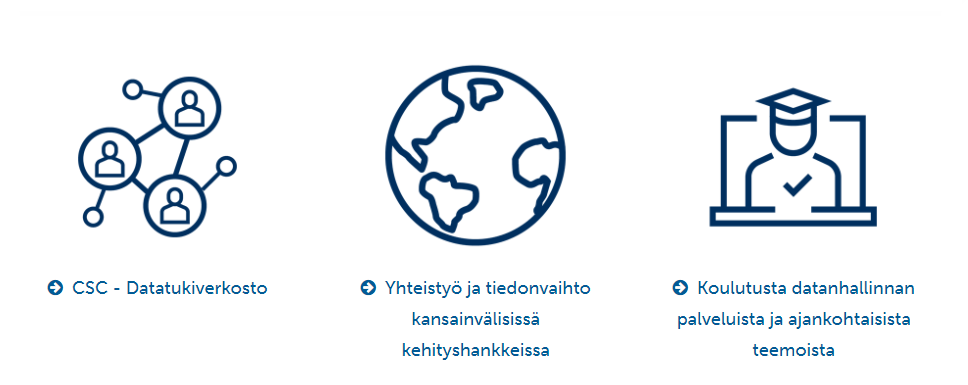 4
Uudet verkkosivut: https://www.csc.fi/tutkimusdatanhallinnan-osaamiskeskus
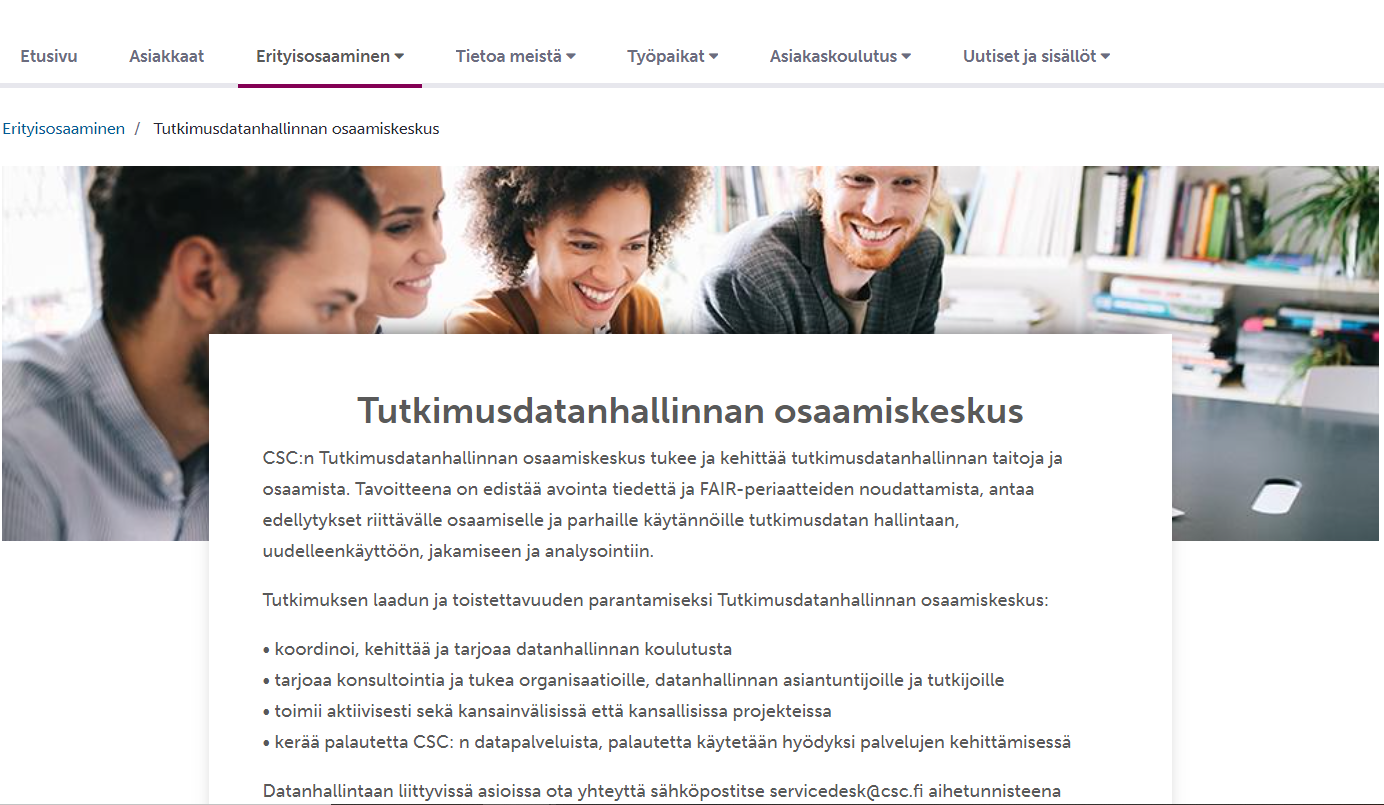 5
Osaamiskeskuksen kolme tärkeintä painopistettä, joita tarjoamme organisaatioiden datatuille datatukiverkoston kautta
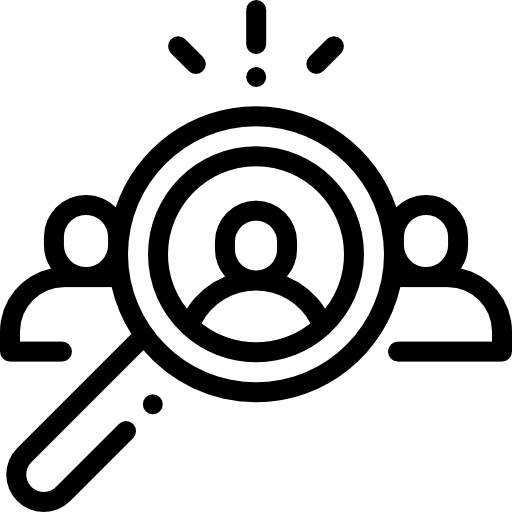 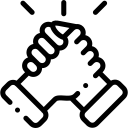 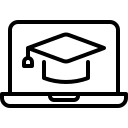 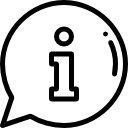 Tuki
Koulutus
Tiedotus
Tietoa ajankohtaisista aiheista: CSC:n palvelukehityksestä, kansainvälisistä projekteista ja tuotoksista, hyvistä käytänteistä
CSC:n datanhallinnan palvelut, toivotut koulutukset / työpajat, koulutusmateriaali
Yhteistyötä, tiedonvaihtoa, apua, vertaistukea
images: Flaticon.com
image: Flaticon.com
Tulevaisuus?
Yhdessä eteenpäin samojen tavoitteiden eteen työskennellen!
Haluamme tukea organisaatioita vielä paremmin toiveiden ja tarpeiden mukaan.
Palaute ja ideat ovat lämpimästi tervetulleita! 
 KIITOS kaikille koulutus ja tukitarvekyselyyn vastanneille!
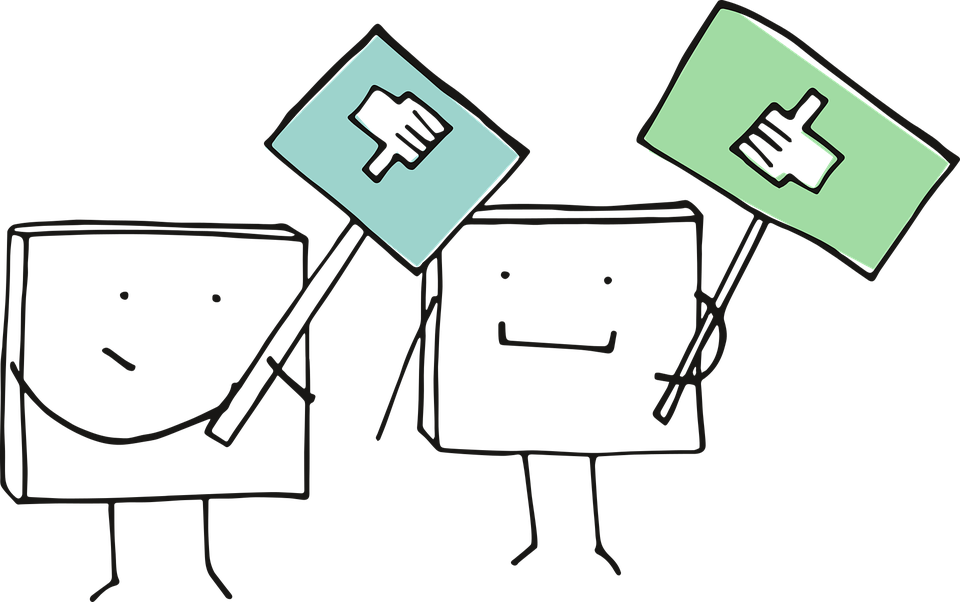 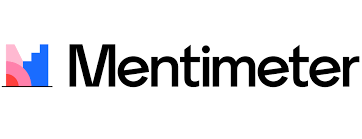 www.menti.com, code 7915 0450
https://www.menti.com/iiip42ovt9
7
Kyselyn tuloksia: Fairdata, sensitiivisen datan palvelut, EUDAT
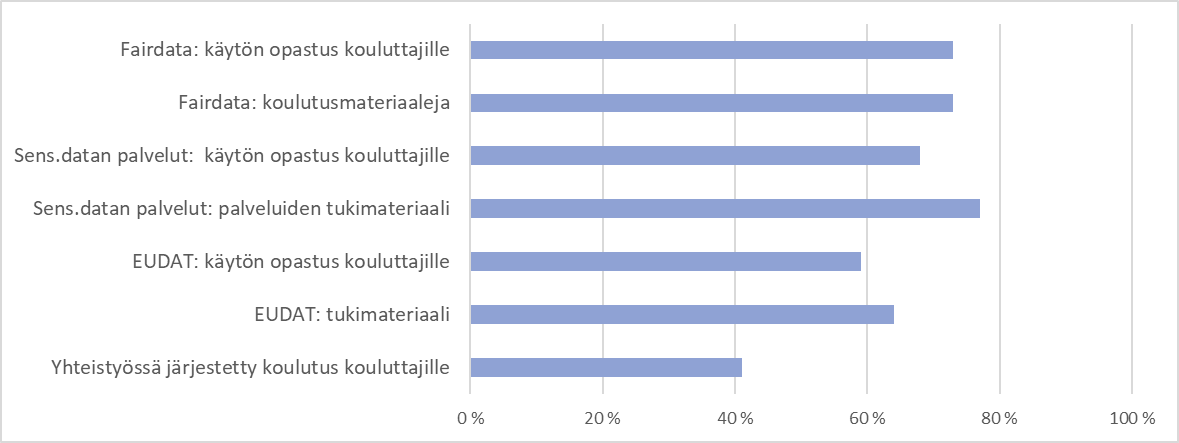 8
[Speaker Notes: Mentikysymys? Vapaakenttä? (ensin lämmittelykysymys)]
Muita toivottuja koulutusaiheita & kommentteja:
Metax-metatietovaranto 
Laskentateho: milloin ja miten tutkijoiden hyödynnettävissä
Superkoneiden käytön opastus ja ohjeistus
Eri tieteenalojen suositellut metadatastandardit
Selkeitä ohjeita (sekä motivointia & kannustusta), jotta tutkija tietää mitä palvelua missäkin datanhallinnan vaiheessa kannattaa käyttää.
Kerran vuodessa Fairdata-koulutusta
Suomenkielinen materiaali
Aineistonhallinnan käytännön oppaat
Yleiskatsaus CSC:n datanhallinnan palveluista
Selkeät ohjeet & prosessit mitä tarjota tutkijoille millon kääntyä CSC:n puoleen.
9
Yhteistyössä järjestetty koulutus kouluttajille, ideoita:
Datan dokumentointi ja metadata: ihmis- ja koneluettavan metadatan tuottaminen, datan laatu
Datan anonymisointi
Aineistonhallinnan resurssit & vastuut
Aineistonhallinta: suunnitelmista käytäntöön
Tieteenalakohtainen RDM-koulutus: humanistinen tutkimus, kirjallisuus, historia
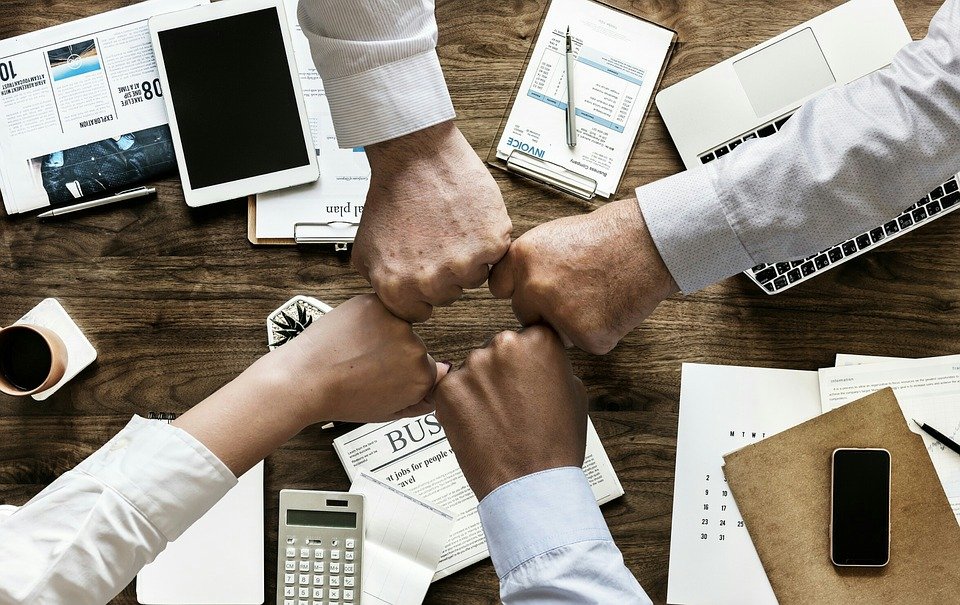 Mikä olisi ensimmäinen aihe, jota lähdettäisiin edistämään? Ketkä olisivat halukkaita lähtemään mukaan? Ideoita puhujista, joita voisimme kutsua mukaan?
10
Palvelutarjoaman muodostaminen
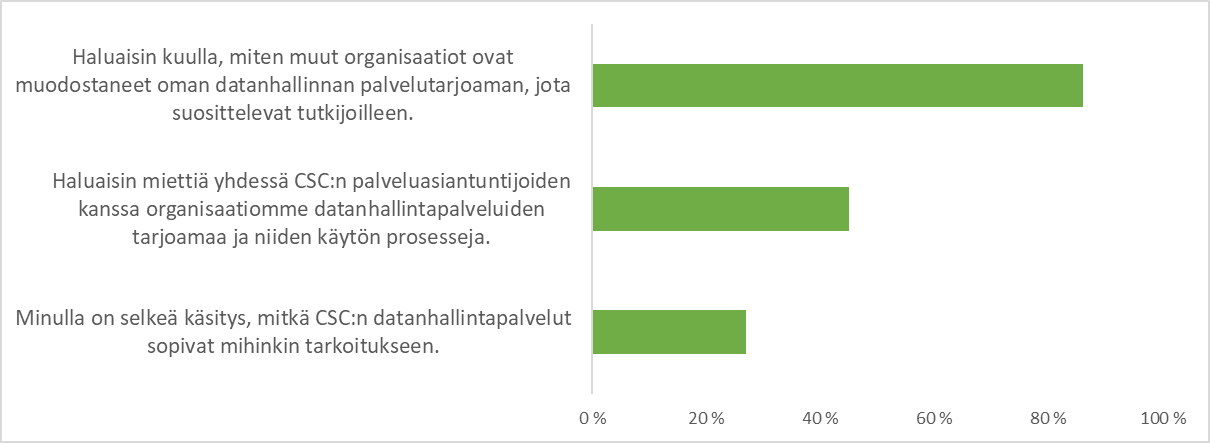 Miten voisimme tukea toisiamme palvelutarjoaman kuvaamisessa ymmärrettävästi? Kiinnostaisiko workshop ajatustenvaihtoon ja ideointiin?
11
[Speaker Notes: Apua palvelutarjoaman muodostamiseen: kokemuksien jakaminen miten muut organisaatiot ovat muodostaneet datanhallinnan palvelutarjoaman, jota suosittelevat tutkijoilleen​
Myös motivointi & kannustus, miksi käyttää tiettyjä palveluita
88% vastasi, että haluaisin kuulla, miten muut organisaatiot ovat muodostaneet oman datanhallinnan palvelutarjoaman, jota suosittelevat tutkijoilleen --> miten lähdetään edistämään?]
Roadmap 2022
Yhdessä eteenpäin samojen tavoitteiden eteen työskennellen!
Tukea & vertaistukea: 
Datachat, datakahvit
Fairdata-webinaari 24.3.2022
Esimerkkejä käyttötapauksista ja niihin sopivat palvelut tutkimuksen elinkaaren eri vaiheissa (tyyppitapaukset ja ratkaisut aineistotyypeittäin).
Tiedotus: sähköpostilista, datachat, datakahvit, blogit
CSC:n datanhallinnan palvelut –  webinaari
Palvelutarjoaman muodostus 
-workshop?
Yhteistyössä järjestetty koulutus kouluttajilta kouluttajile: aihe?
Kiitos!
Tietoiskut kansainvälisten hankkeiden tuotoksista
Open Science Online Training Handbook
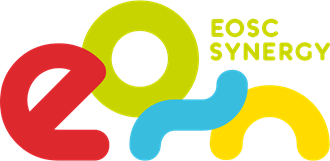 Produced by EOSC Synergy project using a lot of open commenting during the process
Will be published early next year
This handbook will guide you through the steps of online training design and delivery, giving practical tips and real-life examples.
Including the part of Making the training materials FAIR
15
A free digital learning environment to support skills for the EOSChttps://learn.eosc-synergy.eu/
https://learn.eosc-synergy.eu/
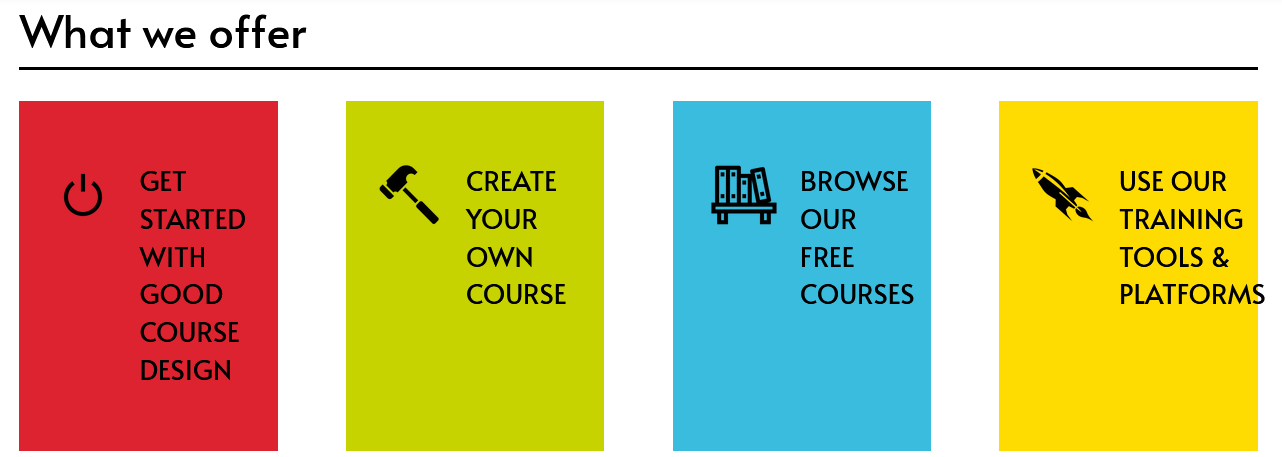 16
Other useful resources
Essentials 4 Data Support is an introductory course for those people who want to support researchers in storing, managing, archiving and sharing their research data.
https://datasupport.researchdata.nl/en/
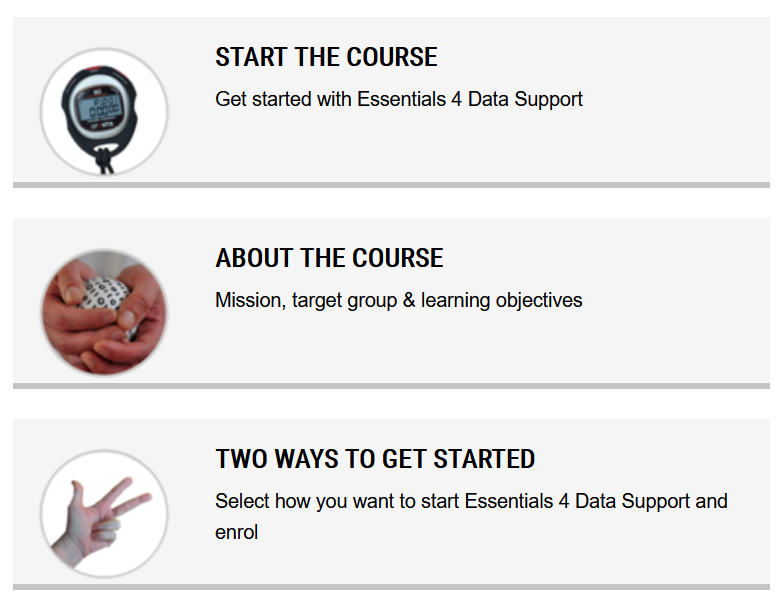 17
CESSDA Train-the-Trainers
CESSDA Train-the-Trainers (TTT) package forms an addition to the CESSDA Data Management Expert Guide (DMEG, www.cessda.eu/DMGuide) . This package contains different materials that trainers can use in developing and giving Research Data Management training for (social science) researchers. www.Cessda.eu/ttt
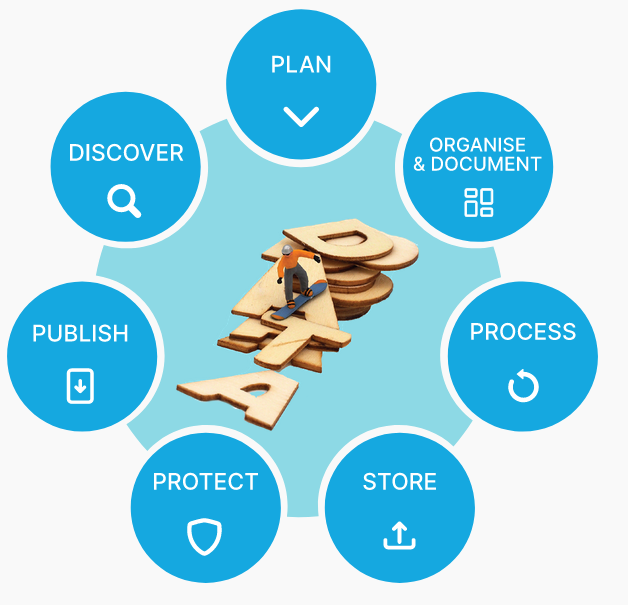 18
KE report & useful FAIR tools
19
KE report – Publishing Reproducible Research Outputs – Part 1
The Art of Publishing Reproducible Research Outputs: Supporting emerging practices through cultural and technological innovation - https://doi.org/10.5281/zenodo.5521077
The purpose of this Knowledge Exchange activity was to explore current practices and barriers in the area of research reproducibility, with a focus on the publication and dissemination stage
It identified how technical and social infrastructures can support future developments in this area
It captured the views of research funding organisations, research performing organisations, learned societies, researchers, academic publishers and infrastructure and service providers. We did a comprehensive literature review and a series of interviews and focus groups with a total of 51 contributors
KE report – Publishing Reproducible Research Outputs – Part 2
Five short take aways:
Reproducibility is part of the long-term vision for open science
Disciplinary requirements for reproducible publications need to emerge from the bottom up
Reproducibility efforts should be "baked into" the research process, but incentives are needed
Good data management practices are a necessary condition for reproducible publication
Although digital tools and infrastructures are available, interoperability remains a gap

Blog post: https://www.knowledge-exchange.info/news/articles/04-11-2021
Useful FAIR tools
FAIR-Aware: A manual self-assessment tool to educate and raise awareness of researchers on making their data FAIR before depositing the data into the repository. More information: https://www.fairsfair.eu/f-uji-automated-fair-data-assessment-tool 
F-UJI tool: A FAIR metrics developed for automated assessments for published data. More information: https://fairaware.dans.knaw.nl/
Repository finder: https://repositoryfinder.datacite.org/
Developed by DataCite for the Enabling FAIR Data project
Lists repositories that currently are accepting data to support publication, including those that are certified and support the FAIR principles 
Extended criteria made by the FAIRsFAIR to filter out FAIR repositories. The FsF iteration supports three filtering options: (1) Open access data; (2) Persistent Identifiers; (3) Certified repository
22
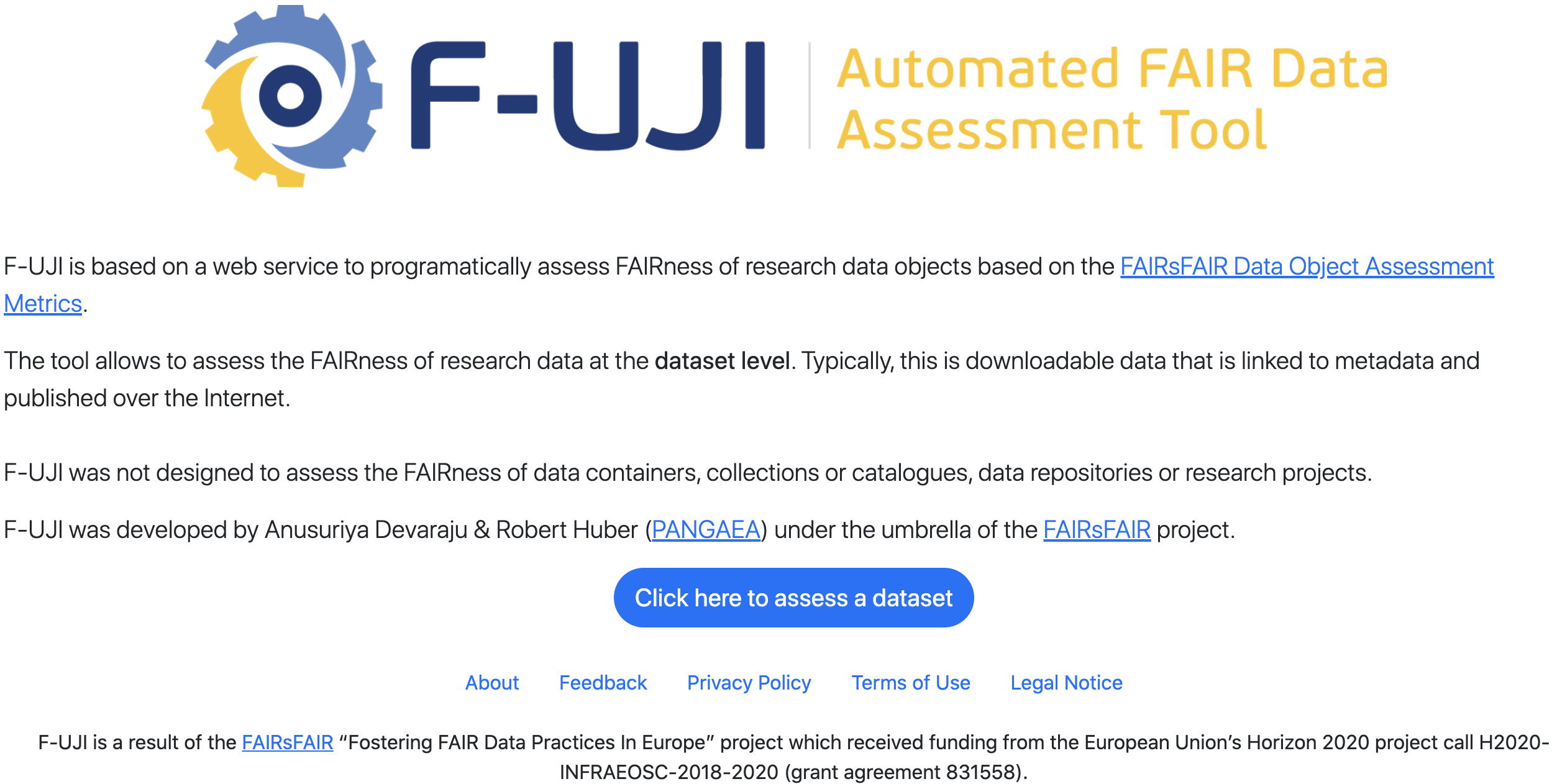 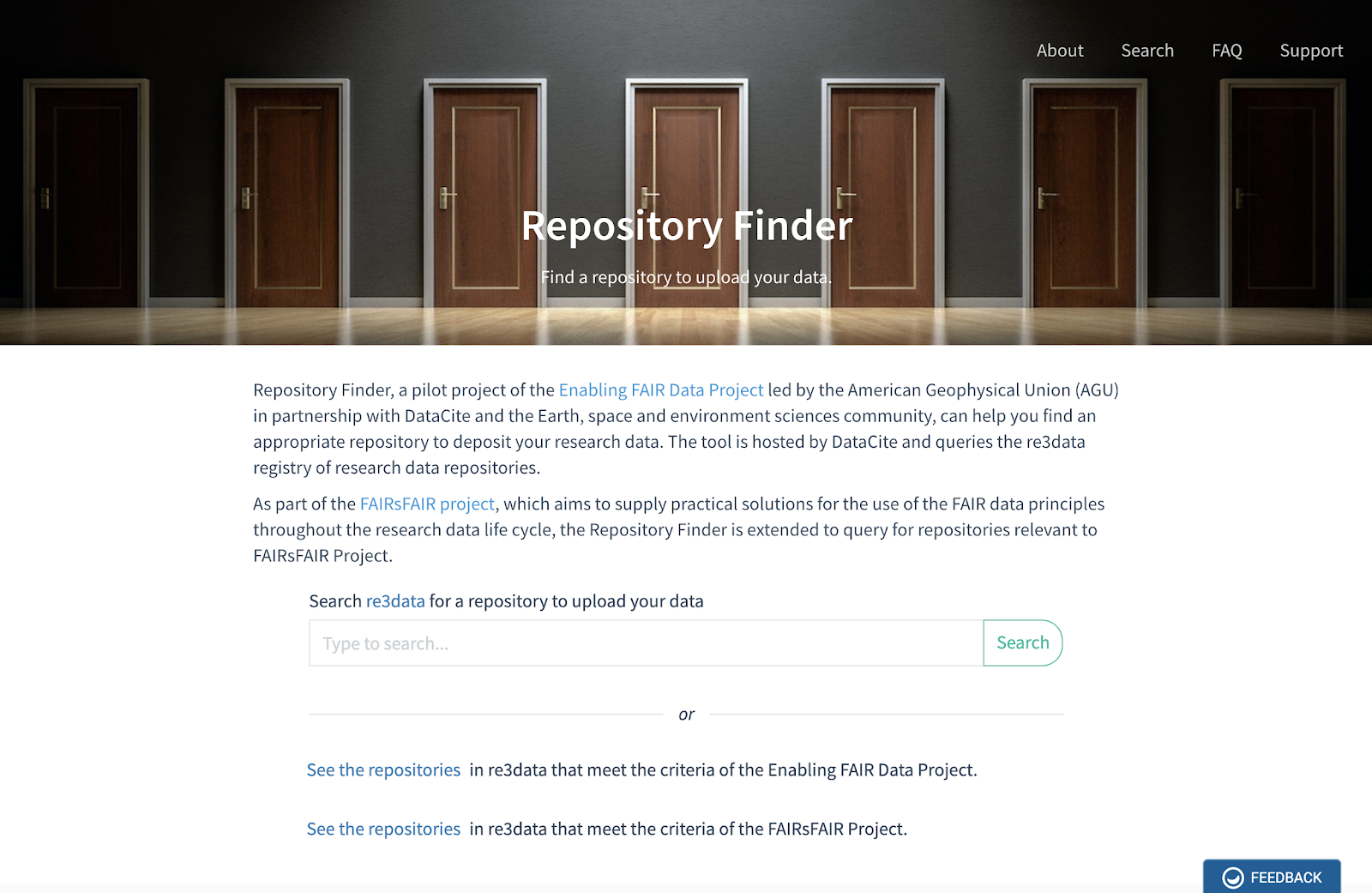 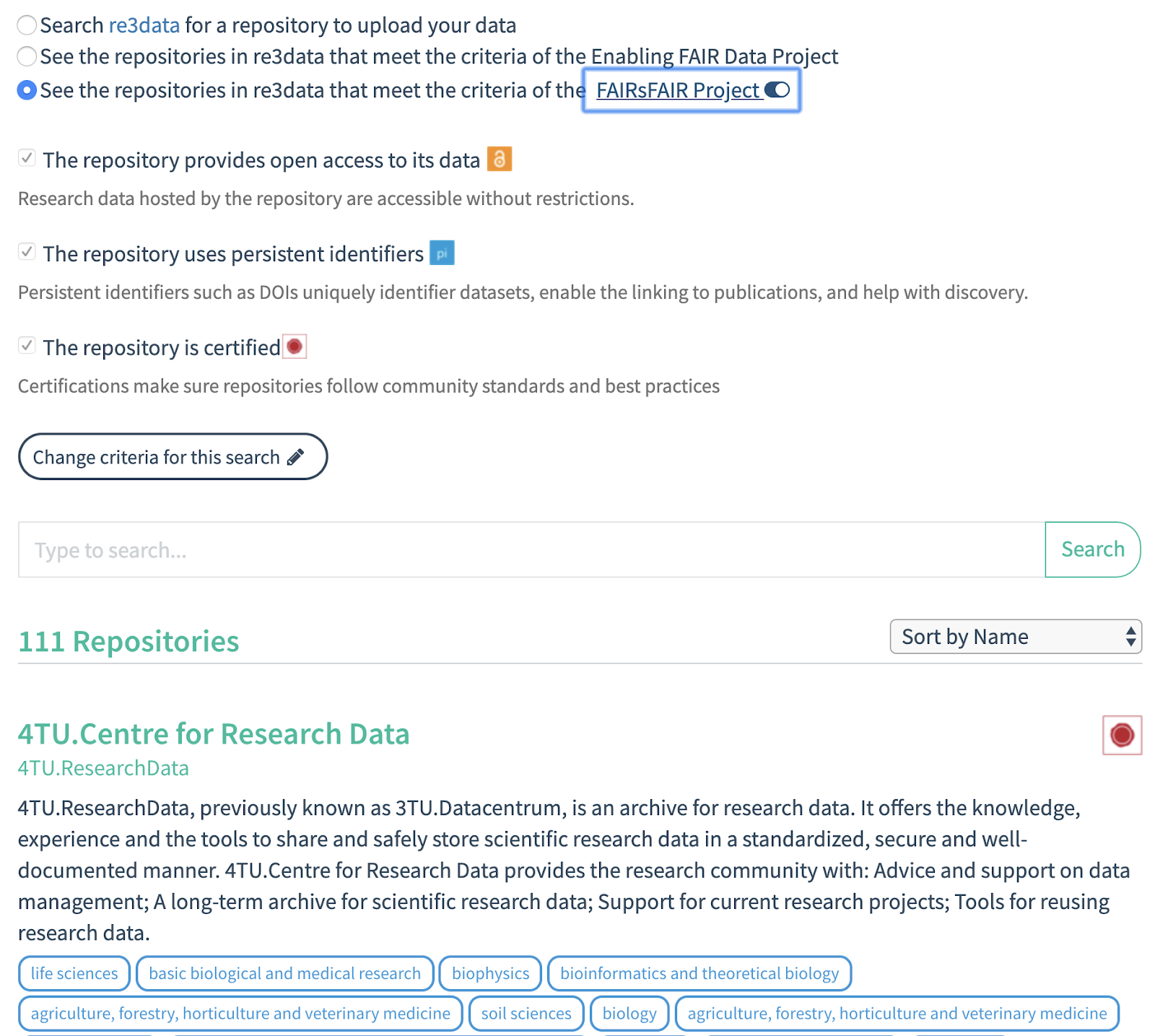 https://repositoryfinder.datacite.org/
24
Upcoming webinar on FAIR assessment
Webinar organised by EOSC-Nordic: The Value and Limitations of FAIR Evaluators  
Tuesday 8th of February, 2022 at 11-13:00  
View the agenda and  sign up: https://indico.neic.no/event/211/
Discussion on FAIR evaluators, e.g. the F-UJI tool, FAIR Evaluator and the FAIRware  tool.
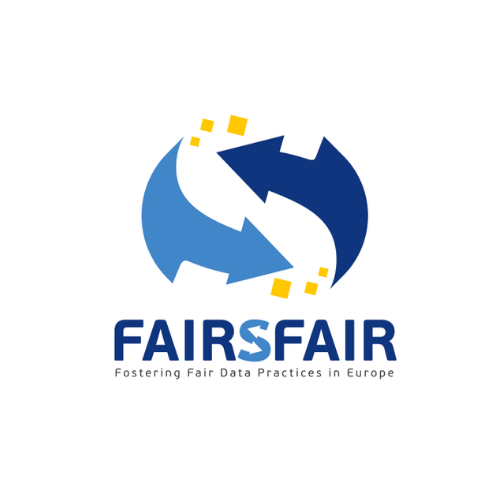 FAIR for other outputs than data
https://fairsfair.eu/
17 recommendations  
13 best practices
Expert vocabulary managers
practitioners dealing with the creation and maintenance of the semantic artifacts
FAIR semantic artefacts
1
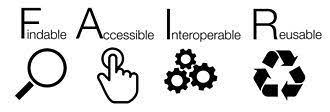 Repository managers
development team and curators of community specific semantic repositories
2
FAIR software
Semantic Web Community at largeexpert end-users, as well as systems and systems developers incorporating semantic artefacts into their processes
Software can be tools, research outputs or even research objects
Software citation is an important aspect in all cases,  but for the output is often most important for the researcher
3
Learn more
D2.5 2nd set of Recommendations for FAIR Semantics https://doi.org/10.5281/zenodo.4314321
D2.7 Framework for assessing FAIR Services
https://doi.org/10.5281/zenodo.5336234
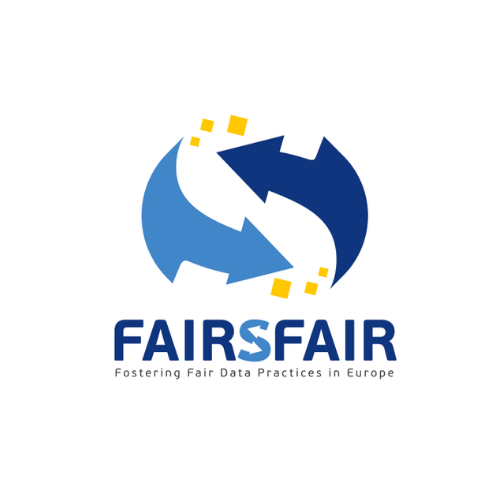 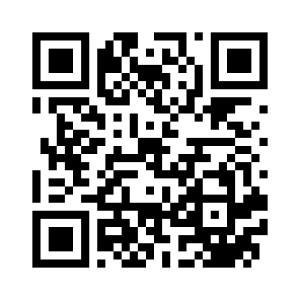 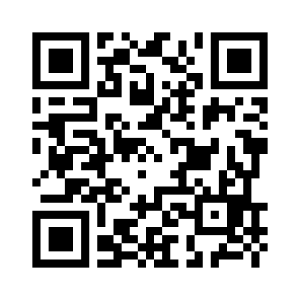 M15 Assessment report on FAIRness of software
https://doi.org/10.5281/zenodo.5472911
D2.4 Report on FAIR requirements for persistence and interoperability 
https://doi.org/10.5281/zenodo.5356517
27
15/12/2021
FAIRsFAIR Final event
 (Public session 26 January 14-16 CET)
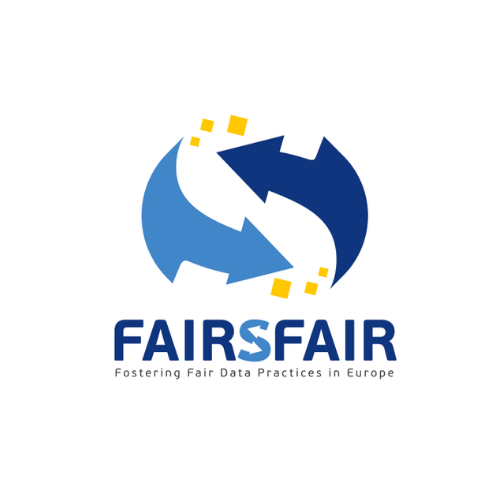 https://fairsfair.eu/events/fairsfair-event/fairsfair-final-event-2022
See also:
https://www.fairsfair.eu/fair-frameworks-training-programmes
https://www.fairsfair.eu/fair-european-higher-education
28
ELIXIR CONVERGE: RDMkit
rdmkit.elixir-europe.org
A project funded by the European Commission to help standardise life science data management across Europe.
15.12.2021
rdmkit.elixir-europe.org
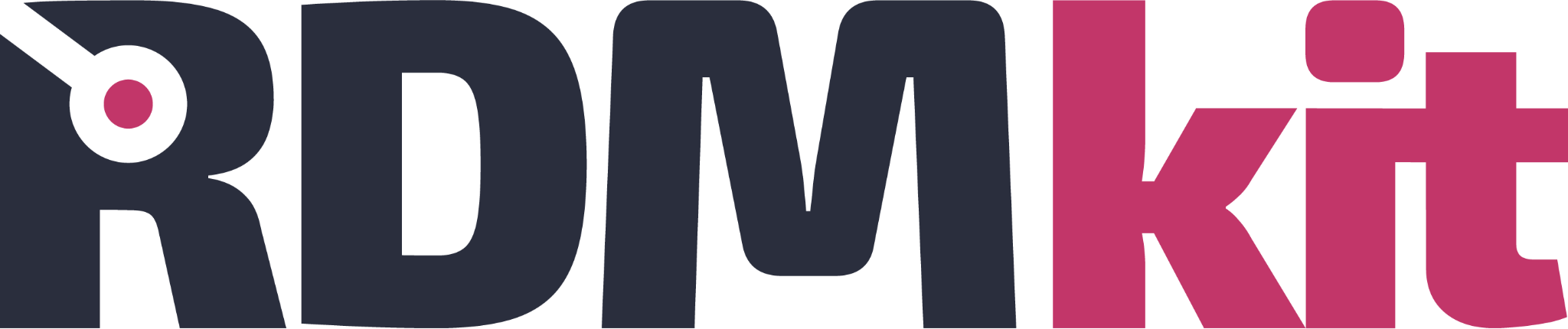 The Research Data Management toolkit for Life Sciences
What it is
RDM best practices and guidelines
Links to tools/resources and training material given in specific DM context
Examples of combination of tools for RDM
Future: country specific guidelines
Target audience
People who deal with RDM in Life Sciences: 
Researchers (“wet-lab”, bioinformaticians, PIs, etc...)
Data stewards (data managers, IT, policy)
Project coordinators
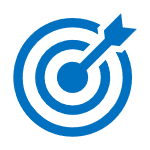 Make FAIR data by design
is linked to other resources
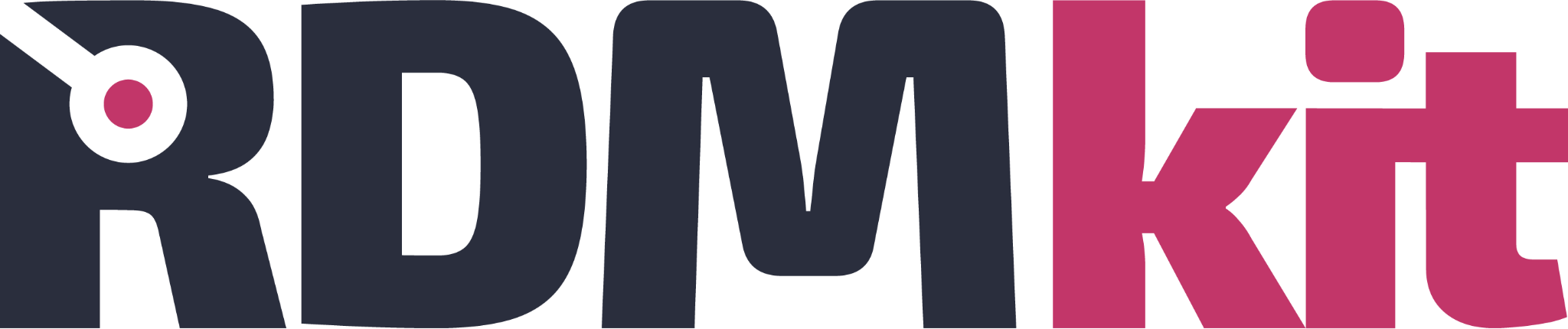 Data Stewardship Wizard for Data Management Planning
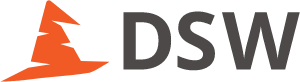 ELIXIR training registry TESS for events & material
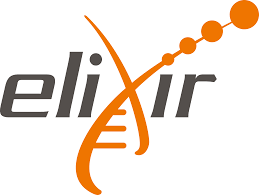 FAIR Cookbook for recipes helping to make and keep data FAIR
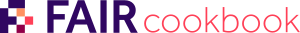 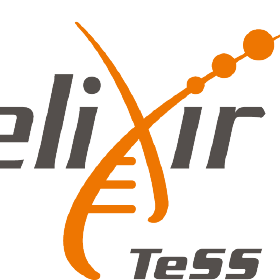 how is it organised
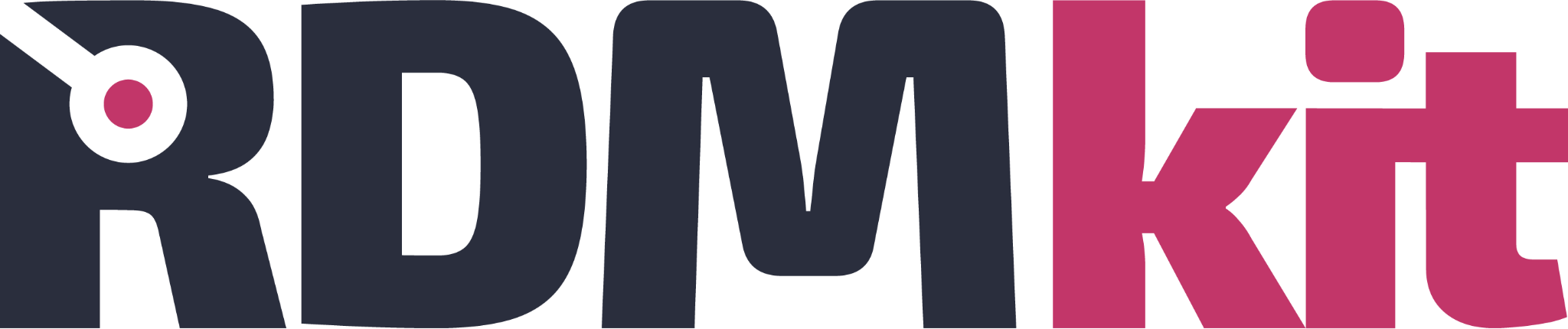 Tables
Sections
Your domain
All tools and 
resources
Your tasks
Data life cycle
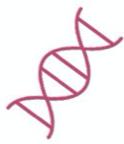 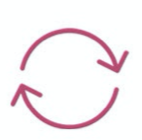 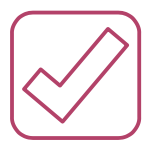 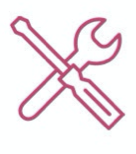 All training 
resources
National resources
Your role
Tool assembly
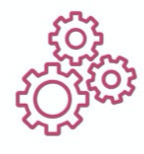 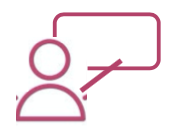 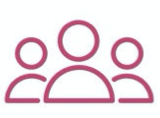 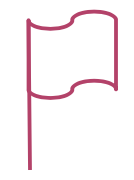 (Work in progress)
Your role: Data steward policy/ research/ infrastructure
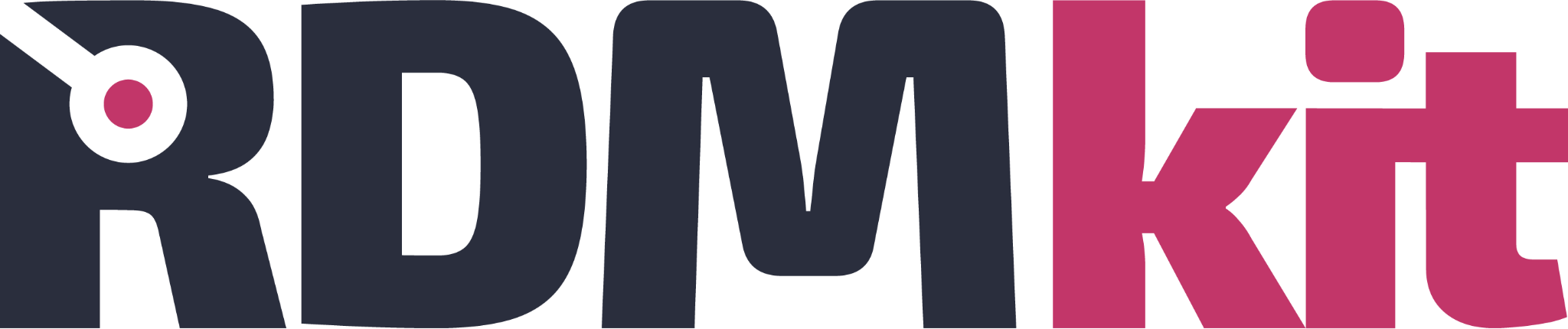 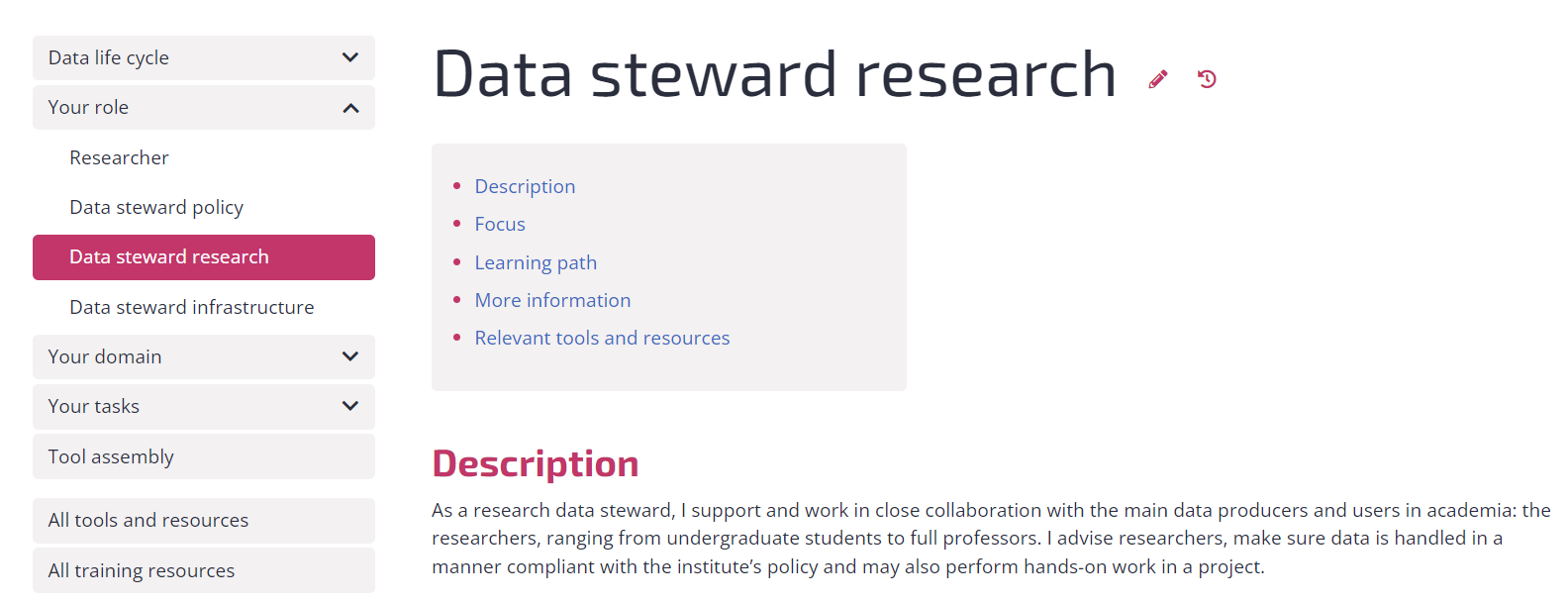 Institutes across Europe have started hiring professional data stewards. Your role pages summarize focus areas and link to relevant training and resources.
Description: A short job description and focus areas
Focus: Focus areas at work
Learning path: Competence areas
More information: Linked pages & Training resources
Relevant tools and resources
Professionalising the data steward roles in the Netherlands. FAIR data stewardship capacity building & the role of communities 10.5281/zenodo.5091299
Thank you!
Everyone are welcome to contribute to RDMkit! Check “Contribute” page from the upper panel.
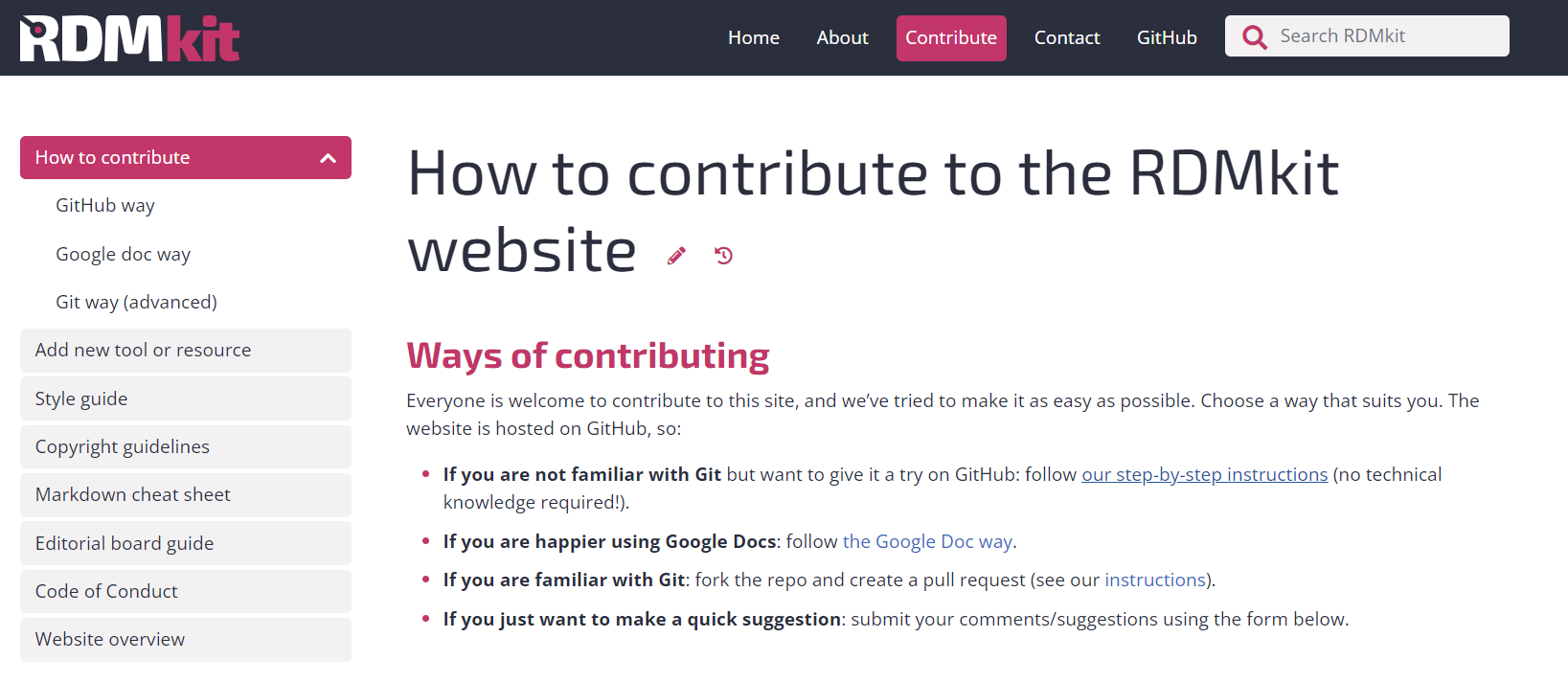 https://rdmkit.elixir-europe.org/how_to_contribute.html